Test
Verzija 1
Unos podataka
Osnovni rad s PC-om
Jezik PC-a – binarni brojevi
Pretvaranje binarni brojevi
Pretvaranje binarni brojevi
Bit - bajt
Bajt
ASCII
Kodiranje
File & Folder
Uređaji i kapacitet memorije
Uređaji i kapacitet memorije
Software & Hardware
Prozor
Word & Shortcut
Ekstenzije - office
Folder & CopyPaste
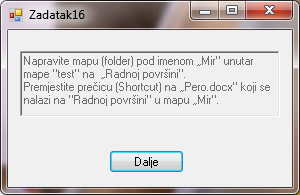 Paint
Paint
Uređaji
Piksel
Pikseli - rezolucija
Ekstenzije slike
LOGO
LOGO – program & REPEAT
LOGO – ulazni parametri
Word – obrada teksta
Internet
Internetske usluge
Interneta - pretraživanje
Internet - Browsers
Internet - hyperlink
Internet – web search engines
E-mail
Binarni brojevi
Binarni brojevi
Dijelovi PC-a
Folder
Search
Pikseli – prikaz slika
LOGO – osnovne komande
LOGO – make
Word - table
Word - table
Word - WordArt
Internet - mreže
Internet - sigurnost
PowerPoint – elementi i animacije
Word - table
EXCEL
EXCEL - nizovi
Excel - funkcije
HTML
Internet – e-mail
Internet – pravila ponašanja
Internet usluge
Logičke izjave i funkcije
Svojstva PC-a
Svojstva PC-a
Svojstva PC-a - kapacitet
Access
PowerPoint - hyperlink
Internet - GIF animacija
Kraj